Тема: Теорія запобігання злочинності
Арсен Аваков: «Результати роботи команди МВС – превенція злочинів і підвищення ефективності розслідування»
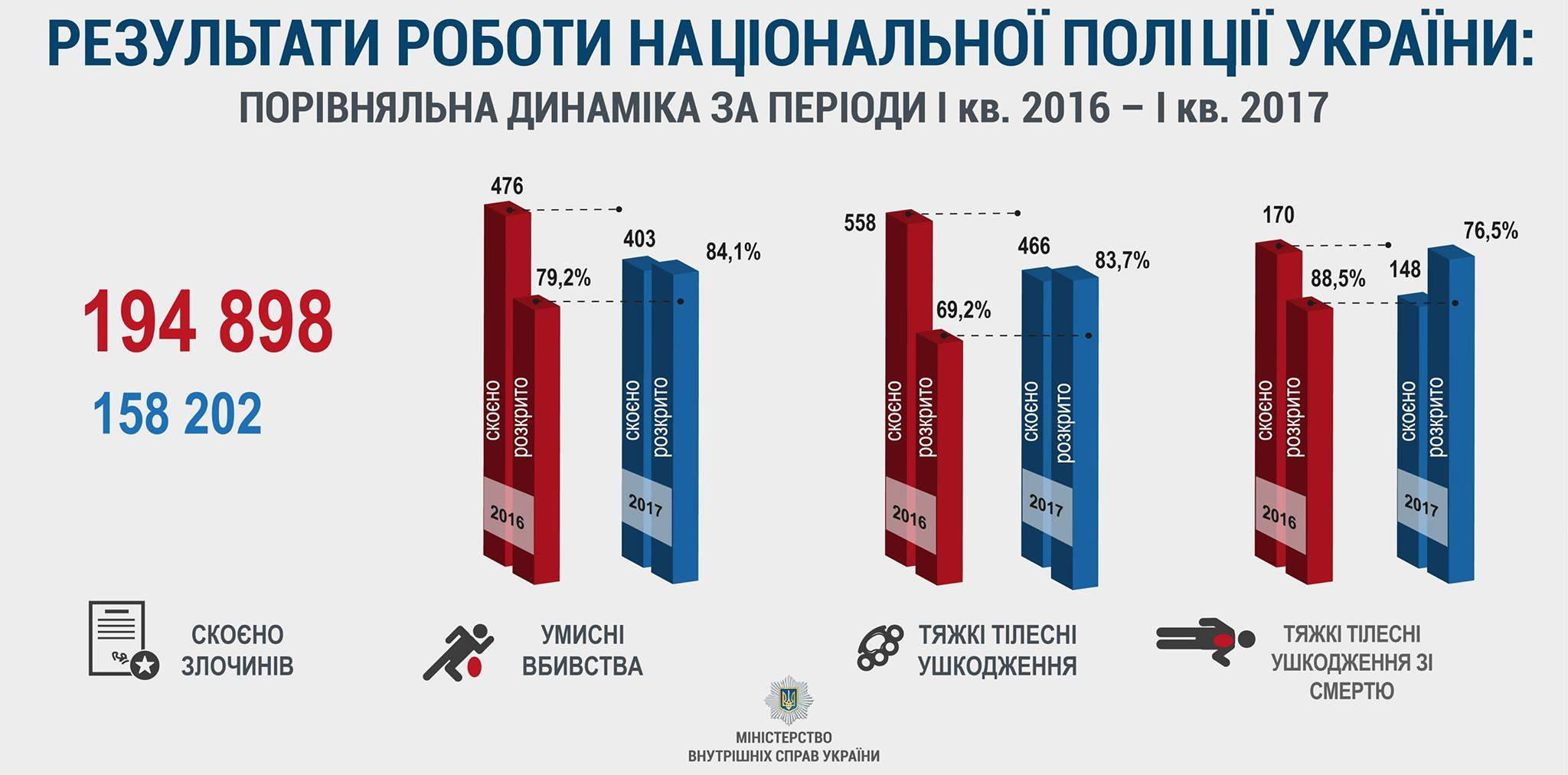 ПЛАН ЛЕКЦІЙНОГО ЗАНЯТТЯ:

Зарубіжний досвід запобігання злочинності.
Поняття, рівні й види запобігання злочинності.
Профілактика кримінальних правопорушень як основний засіб запобігання злочинності. Мета, завдання, функції, принципи й межі функціонування.
Рівні, види, методи і форми профілактики кримінальних правопорушень.
Об’єкти і суб’єкти профілактики злочинності.
Класифікація профілактичних заходів.
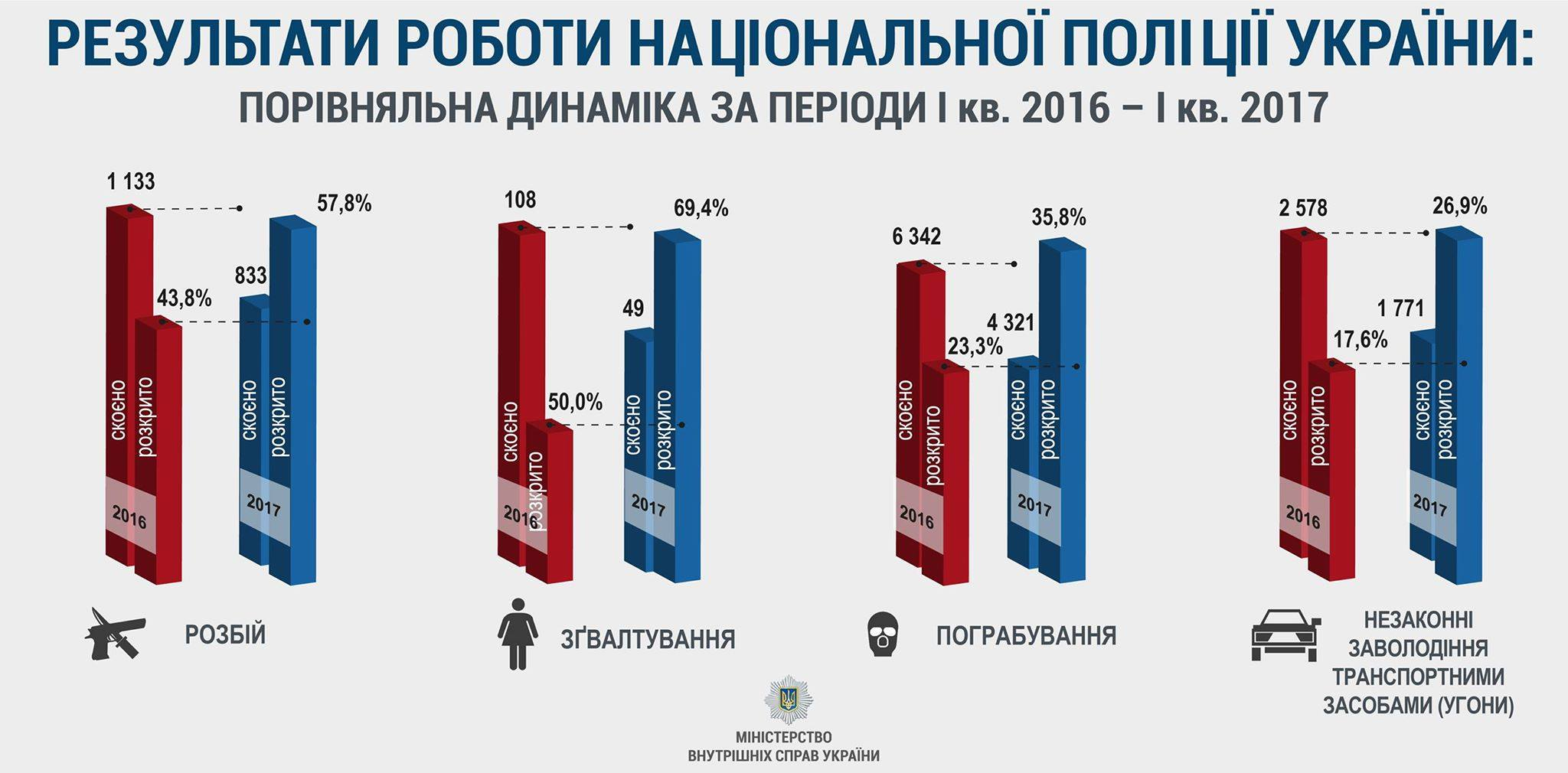 Рекомендована література:
Конституція України 1996 року - http://zakon.rada.gov.ua.
Закон України «Про Кабінет Міністрів України» від 07.10.2010 № 2591-VI - http://zakon4.rada.gov.ua.
Закон України «Про організаційно-правові основи боротьби з організованою злочинністю» від 30 червня 1993р.// Відомості Верховної Ради України, 1993. - № 35.
Закон України «Про запобігання корупції» ( від 14.10.2014 року 1700-VII). 
Закон України «Про запобігання та протидію легалізації (відмиванню) доходів, одержаних злочинним шляхом, фінансуванню тероризму та фінансуванню розповсюдження зброї масового знищення» (від 14.10.2014 № 1702-VII).
Закон України «Про засади державної антикорупційної політики в Україні (Антикорупційна стратегія) на 2014-2017 роки» (від 14.10.2014 № 1699-VII). 
Закон України «Про заходи протидії незаконному обігу наркотичних засобів, психотропних речовин і прекурсорів та зловживанню ними» від 15.02. 1995 року № 62/95-ВР - http://zakon.rada.gov.ua.
Закон України «Про органи і служби у справах дітей та спеціальні установи для дітей» від 24 січня 1995 року № 20/95-ВР - http://zakon.rada.gov.ua.
Закон України «Про запобігання і протидію домашньому насильству» від 07 грудня 2017 року № 2229 – VIII. - http://zakon.rada.gov.ua.
Закон України «Про сприяння соціальному становленню та розвитку молоді в Україні» від 5 лютого 1993 року № 2998-XII - http://zakon.rada.gov.ua.
Закон України «Про охорону природного навколишнього середовища» від 25.06.1991 № 1264-XII - http://zakon.rada.gov.ua.
Закон України «Про участь громадян в охороні громадського порядку і державного кордону» від 22 червня 2000 року № 1835-III // Відомості Верховної Ради України. – 2000. - № 40. – Ст. 338.
Закон України «Про ратифікацію Конвенції Організації Об’єднаних Націй проти транснаціональної організованої злочинності та протоколів, що її доповнюють (Протоколу про попередження і припинення торгівлі людьми, особливо жінками і дітьми, і покарання за неї і Протоколу проти незаконного ввозу мігрантів по суші, морю і повітрю) від 4 лютого 2004 року №1433 - IV- http://zakon.rada.gov.ua.
Рекомендована література:
Концепція реалізації державної політики у сфері профілактики правопорушень на період до 2015 року, затверджена розпорядженням КМУ від 30.11.2011 року № 1209-р. - http://zakon.rada.gov.ua.
Постанова Кабінету міністрів України від 8.08.2012 року № 767 « Про затвердження Плану заходів з виконання Концепції реалізації державної політики у сфері профілактики правопорушень на період до 2015 року - http://zakon.rada.gov.ua.
Постанова Кабінету міністрів України від 28.10.2015 року № 877 «Про затвердження положення про Національну поліцію» - zakon.rada.gov.ua;
Постанова Верховної Ради України «Про проект Закону України «Про профілактику злочинності» від 31.01.1996 р.
Постанова Кабінету міністрів України від 22.08.2018 року № 658 «Про затвердження Порядку взаємодії суб'єктів, що здійснюють заходи у сфері запобігання та протидії домашньому насильству і насильству за ознакою статі» - zakon.rada.gov.ua;
Концепції Державної соціальної програми запобігання та протидії домашньому насильству та насильству за ознакою статі на період до 2023 року, затверджена розпорядженням КМУ від 10.10.2018 року № 728 - zakon.rada.gov.ua;
Указ Президента України від 12.01.2015 № 5/2015 «Про Стратегію сталого розвитку «Україна - 2020»- http://zakon.rada.gov.ua.
Наказ МВС України від 25.06.2001 року № 507 «Про затвердження Настанови про діяльність органів і підрозділів внутрішніх справ України з попередження злочинів»  (втратив чинність) - zakon.rada.gov.ua;
Наказ МВС України від 28.07.2017 року № 650 «Про затвердження Інструкції з організації діяльності дільничних офіцерів поліції» - zakon.rada.gov.ua; 04.08.2017 року №689 «Про затвердження Інструкції про порядок взаємодії дільничних інспекторів прикордонної служби Державної прикордонної служби України та дільничних офіцерів поліції Національної поліції України» - zakon.rada.gov.ua;
Наказ МВС України від 19.12.2017 року (вступив у дію з 12.06.2018 року) № 1044 «Про затвердження Інструкції з організації роботи підрозділів ювенальної превенції Національної поліції України» - http://zakon.rada.gov.ua.
Наказ МВС України від 3 липня 2017 року № 560 «Про організацію діяльності приймальники-розподільники для дітей органів Національної поліції» - zakon.rada.gov.ua;
Рекомендована література:
Наказ МВС України від 08.02.2019 року № 100 « Про затвердження Порядку ведення єдиного обліку в органах (підрозділах) поліції заяв і повідомлень про кримінальні правопорушення та інші події» - zakon.rada.gov.ua;
Наказ МВС України від 06.07.2017 № 570 «Про організацію діяльності органів досудового розслідування Національної поліції» - zakon.rada.gov.ua;
Наказ МВС України від 7 липня 2017 року № 575 «Про затвердження Інструкції з організації взаємодії органів досудового розслідування з іншими органами та підрозділами Національної поліції України в запобіганні кримінальним правопорушенням, їх виявленні та розслідуванні» - zakon.rada.gov.ua;
Наказ МВС України від 04.11.2003 року № 1303/203 «Про затвердження Інструкції про організацію здійснення адміністративного нагляду за особами, звільненими з місць позбавлення волі» - zakon.rada.gov.ua.
Наказ МВС від 09.02.2004 року № 133 «Про затвердження інструкції з організації роботи органів внутрішніх справ України щодо забезпеченню взаємодії з населенням та громадськими формуваннями по охороні громадського порядку» -  zakon.rada.gov.ua.
Наказ МВС від 27.04.2009 № 183 «Про затвердження Інструкції про порядок придбання, видачі та зберігання спеціальних засобів членів громадських формувань з охорони громадського порядку» - zakon.rada.gov.ua.  
Блувштейн Ю. Д., Зырин М.И., Романов В. В. Профилактика преступлений: Учеб. пособие. - Минск, 1986.
Закалюк А.П. Курс  сучасної  української  кримінології:  теорія  і  практика :  у 3-х  кн. / А. П. Закалюк. – К. : Видавничий Дім “Ін Юре”, 2008. – Кн. 1 : Теоретичні  засади та історія української кримінологічної науки. – 424 с.
Кримінологія: Загальна та Особлива частини: Підручник для студентів юрид. спец. вищ. навч. закладів / І.М. Даньшин, В.В. Голіна, О.Г. Кальман, О.В. Лисодєд; За ред. професор. І.М. Даньшина. – Харків: Право, 2003. – 352 с.
Кримінологія: Навчальний посібник / О. М. Джужа, В. В. Василевич. О. Г. Колб та ін.; За заг. ред. проф. О. М. Джужи. – К.: Атіка, 2009. – 312 с.
Кримінологія: підручник [Текст] / О.М. Джужа, В.В. Василевич, В.В. Чернєй, С.С. Чернявський та ін.; за заг. ред. д-ра юрид. наук, проф. В.В. Чернєя; за наук. ред. д-ра юрид. наук, проф. О.М. Джужі. – Київ: ФОП Маслаков, 2020. – 612 с.
Профілактика злочинів: Підручник / О.М.Джужа, В.В.Василевич, О.Ф.Гіда та ін.; За заг. ред. докт. юрид. наук, проф. О.М.Джужи. – К.: Атіка, 2011. – 720 с.
1. Зарубіжний досвід запобігання злочинності.
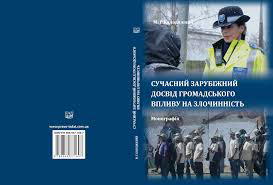 США мають три моделі превентивної діяльності:
модель суспільних установ;
модель безпеки індивідуума;
модель впливу через навколишнє середовище. 

На федеральному і місцевому рівнях реалізуються програми запобігання кримінальним правопорушенням. Деякі штати залучають громадян до участі у зміцненні правопорядку. Основна форма співпраці у превентивній діяльності поліції і громадськості – обмін інформацією, яка має оперативно-профілактичне значення, за винагороду.
Канада широко практикує участь громадян в патрулюванні:
цивільні патрулі спільно з поліцією - знижують страх перед кримінальними правопорушниками і підтримують відчуття особистої безпеки;
контрольні пости навколо виявлених зон підвищеної злочинної активності, особливо в нічний час, - забезпечують громадську безпеку.
Країни - члени Європейського Союзу виділяють два рівня профілактики злочинів:
Соціальна профілактика злочинів, яка спрямована на зміну несприятливих умов формування особистості людини, особливо мікросередовища і мікросоціальної ситуації.
 
Ситуаційна профілактика злочинів, яка виходить з того, що окремі категорії кримінальних діянь відбуваються при певних обставинах, в певний час і певних місцях. Сама ситуація стимулює і провокує певні види кримінальних правопорушень (вуличні бійки у кінотеатрах і розважальних закладах, зґвалтування в парках, скверах тощо). Така профілактика зводиться до протидії та припинення кримінальних правопорушень.
Великобританія розробила мінімальні стандарти кримінальної безпеки,
широко використовується залучення населення до співпраці з поліцією (патрулювання, чергування в найбільш криміногенних районах);
представникам громадськості практикується безкоштовна видача "поліцейського" обмундирування (без знаків розрізнення і службової атрибутики); 
представникам громадськості видаються засоби радіозв'язку, кийки, наручники, зброя для "бойового" патрулювання на поліцейських автомобілях. 
Вся ця діяльність отримує моральну і матеріальну підтримку суспільства і держави.
Німеччина виділяє:
Первинну превенцію, яка спрямована на подолання дефіциту соціальності і позитивної правосвідомості як головної причини кримінальних правопорушень;
Вторинну превенцію, яка здійснюється поліцейськими органами і пов'язана з правовими засобами утримання від кримінальних правопорушень.
Третинну превенцію - це ті профілактичні заходи і засоби, які застосовуються у процесі покарання і ресоціалізації кримінальних правопорушників.
Для координації діяльності з профілактики кримінальних правопорушень у багатьох країнах створені відповідні органи (наприклад, національні ради). Основними їх функціями є:
збір інформації щодо злочинності; 
планування, виконання та оцінка програм з профілактики кримінальних правопорушень; 
координація діяльності поліції та інших органів, що працюють у цій сфері; 
забезпечення участі громадськості у превентивній діяльності щодо кримінальних правопорушень;
співпраця із засобами масової інформації у цій сфері;
науково-дослідницька робота;
співпраця з законодавчими органами, що визначають політику в галузі боротьби зі злочинністю; 
навчальна підготовка.
Розвинені країни світу широко використовують заходи і засоби профілактики кримінальних правопорушень на різних рівнях:
у практичній діяльності поліції широко пропагується теза про те, що кримінальні правопорушення вчиняються найчастіше тоді, коли потенційний правопорушник зустрічає вразливу, без охорони жертву або об'єкт, а тому превентивні заходи повинні бути спрямовані або на злочинця, або на систему безпеки, або на потенційну жертву (індивідуальна, загальна і віктимологічні профілактика). У цій тріаді особлива увага приділяється охоронній функції профілактики кпимінальних правопорушень і цілеспрямованій роботі з населенням, спрямованої на його самозахист.
Поліція у Західній Європі та США широко використовує заходи і засоби віктимологічної профілактики кримінальних правопорушень :
проводиться цілеспрямована робота з громадськістю з орієнтацією на самозахист: консультування населення, як за допомогою технічних засобів врятувати майно від злодіїв і як, завдяки правильним діям, не стати їх жертвою; 
практикується безкоштовне розповсюдження порад з профілактики злочинів, трансляція по радіо і демонстрація по телебаченню передач з циклу "Кримінальна поліція радить"; 
створені спеціальні програми запобігання злочинам кримінальною поліцією, центральною ідеєю якої є наступна формула: будь-який контакт поліцейського з населенням повинен служити інтересам профілактики;
з'явилося безліч популярних статей і посібників на тему "Як захистити себе, свою сім'ю, своє житло і свою власність від злочинних посягань»;
реалізуються програми захисту потерпілих і свідків у кримінальних справах;
сформувалися асоціації потерпілих від злочинів - "асоціації сусідів", члени яких патрулюють мікрорайони та селища і при необхідності викликають поліцейські патрулі;
у всіх навчальних закладах - від початкової школи до вузів - проводяться заняття з прикладної віктимології, окрім лекцій організовуються спеціальні тренінги з освоєння прийомів самозахисту і вироблення навичок раціональної поведінки в екстремальних ситуаціях;
реалізується архітектурний напрямок у практиці профілактики злочинів, адже дослідження свідчать, що у житлових висотках вчиняється у сім разів більше кримінальних правопорушень, ніж в малоповерхових будинках. А архітектурний стиль великих міст в цілому нерідко ініціює кримінальне правопорушення або полегшує їх вчинення. Ці фактори стали враховувати в практиці містобудування при виконанні наступних робіт: розширення обсягу будівництва малоповерхових котеджів; скорочення кількості тупиків, прохідних дворів, підвалів і підземних проходів; знесення будинків, що визначають "криміногенний ландшафт". Наприклад, у Лондоні жителям криміногенного кварталу Стоунбрідж Міністерство житлового будівництва виділило по 1 тис. Фунтів стерлінгів для обладнання кожної квартири цього кварталу системою сигналізації та іншими засобами захисту.
У Західній Європі та США величезна увага приділяється превентивним заходам, спрямованим на попередження насильства в суспільстві. Так, Адміністрація Президента США прийняла федеральну програму морального оздоровлення американського суспільства. Основними елементами цієї програми є:
формування ненасильницьких установок і навичок у підростаючого покоління;
підтримка місцевих громад у запобіганні насильства;
припинення насадження расової та культурно-національної ворожнечі;
обмеження поширення зброї серед громадян;
ідеологічне та матеріальне стимулювання оздоровлення сімейного способу життя;
рекомендації засобам масової інформації щодо скорочення реклами насильства і проведення пропаганди, яка сприяла скороченню насильства;
проведення наукових досліджень, присвячених виявленню умов, в яких попередження злочинів здійснюється найбільш успішно.
Потрібно відзначити, що програми боротьби з насильством розробляються в рамках двох основних напрямків профілактики злочинів, прийнятих в США: 
соціального реформування; 
клінічної кримінології. 

Крім цих моделей в практиці профілактики злочинності в останні роки досить популярними стають заходи:
пов'язані з реформою поліцейської системи;
використанням досягнень науки.
Заходи пов'язані з реформою поліцейської системи:
відхід від каральної політики та підтримка стратегій соціальної поліцейської діяльності;
акцент на демонстрацію присутності поліцейських в житлових районах;
відмова, значною мірою, від використання автомобілів, щоб бути ближче до людей, та використання у своїй роботі велосипедів або пішого патруля;
приділення значної уваги усуненню причин і умов злочинів;
припинення актів вандалізму;
превентивне вирішення конфліктних ситуацій у сім'ї;
формування довірчих відносин між поліцією і громадянами.
Заходи досягнення використання досягнень науки, особливо перспективними визнаються: 
застосування лазерної та іншої оптичної техніки з метою контролю за рухом транспорту, наркотиків, зброї тощо; 
удосконалення методик складання соціально-психологічного портрета кримінального правопорушника за характерними ознаками злочину і обстановці на місці його вчинення; 
підвищення рівня інформаційного забезпечення запобігання і припинення кримінальних правопорушень. 
У США створені:
Національний центр інформації про кримінальні правопорушення;
Уніфікована система обліку і реєстрації кримінальних правопорушень;
Автоматизована система ідентифікації відбитків пальців.
2. Поняття, рівні й види запобігання злочинності.
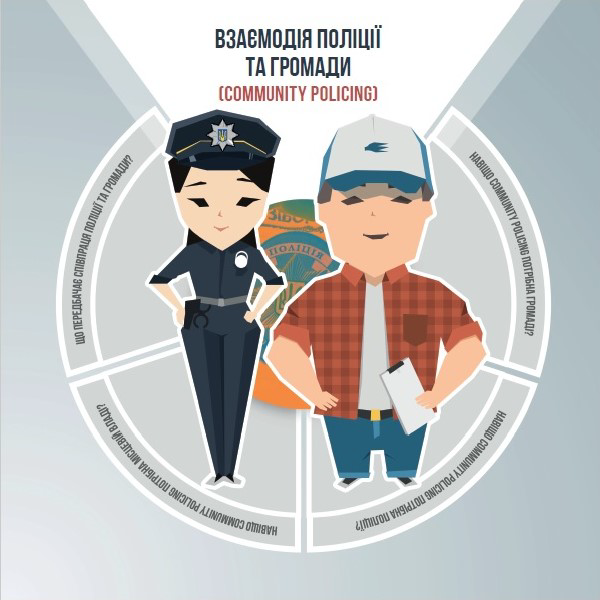 Запобігання злочинності може трактуватися :
у вузькому (кримінально-правовому);
у широкому (кримінологічному) змісті.
Кримінально-правове запобігання злочинності - інститут, що описаний у нормах відповідних наук, вимоги якого підлягають запровадженню у життя головним чином у процесі призначення й виконання покарання. 



Визначена ідея запобігання злочинності пронизує всю систему кримінально-правових і кримінально-виконавчих інститутів (приватна й загальна превенція, загальне й приватне запобігання). Нерідко ця ідея навіть пов’язується із виправленням засуджених, запобіганням рецидиву кримінальних правопорушень.
Запобігання злочинності (кримінологічне) - історично надбана та така, що розвивається у нових соціальних умовах, система об’єктивних і суб’єктивних передумов зменшення злочинності, а також комплекс державних і громадських заходів, спрямованих на припинення, нейтралізацію (усунення) причин і умов, що породжують дане явище й сприяють його існуванню у суспільстві.
Види (рівні) запобігання злочинності :
Загальносоціальний - вся соціально позитивна діяльність суспільства й держави (політична, економічна, моральна й ін.), що створює основу для зменшення негативних і антигромадських проявів у суспільстві ;
 Спеціально-кримінологічний - діяльність державних, громадських та інших органів і організацій, безпосередньо покликаних виявляти причини й умови правопорушень, вживати заходів щодо їх усунення, а також до осіб, від яких можна чекати протиправних учинків.
3. Профілактика кримінальних правопорушень як основний засіб запобігання злочинності. Мета, завдання, функції, принципи й межі функціонування.
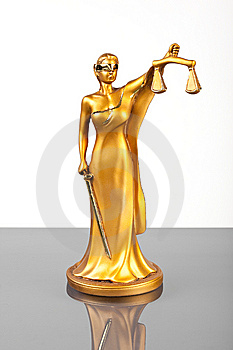 Профілактика кримінальних правопорушень - особливий вид соціального управління, покликаний забезпечити безпеку правоохоронюваних цінностей, який полягає у розробці і реалізації цілеспрямованих заходів щодо виявлення і усунення причин та умов злочинності, а також здійснення профілактичного впливу на осіб, схильних до протиправної поведінки.



Профілактика являє собою специфічний вид соціальної діяльності, у якому можна виділити два аспекти: практично-перетворювальний і науково-теоретичний. У першому випадку профілактика розглядається як вид соціальної практики, у другому — як теоретична концепція.
Профілактика не тільки певний зв’язок ідей, теоретичних положень, а діяльність відповідних суб’єктів, що практично діють у тих або інших умовах. Це — своєрідний синтез двох концепцій: 
Теоретична - у процесі профілактики відповідним чином перетвориться у другу, визначаючи різні напрями й види профілактичної діяльності на практиці;
Практична - охоплює весь процес організації й здійснення профілактики кримінальних та інших правопорушень — керування, координацію, планування, форми, методи і т.д. Цей процес має свою сферу дії.
У загальносоціальній системі профілактики є основним напрям - профілактика антигромадської (кримінальної) поведінки, який поділяється  на  такі напрями:
моральна профілактика - з одного боку, спрямована проти тих явищ соціального життя, які детермінують порушення норм суспільної моралі; з іншого боку, така профілактика виступає як один із засобів правильної соціальної орієнтації членів суспільства, вірного морального компаса й стимулу поведінки;

правова профілактика - спрямована на недопущення різних правопорушень, будь-яких норм права.
Основними цілями й завданнями моральної профілактики є:
формування у членів суспільства моральної здатності до саморегуляції;

правильного засвоєння норм моралі;

неухильного виконання цих норм у своїй поведінці, учинках і діях.
Систему профілактики злочинності утворюють:
кримінально-правова;
 кримінально-процесуальна;
 криміналістична;
 кримінально-виконавча;
 кримінологічна.
Основні функції профілактики злочинів:
запобіжно-регулятивна функція; 
 охоронна функція;
 виховна функція;
 ідеологічна функція;
 прогностична функція.
Основні цілі профілактики злочинності:
обмеження впливу негативних обставин,    взаємопов'язаних з причинами та умовами злочинності;
 вплив на причини кримінальних проявів та їх умови;
 вплив на негативні обставини безпосереднього соціального оточення (мікросередовище) особи, що формують мотивацію кримінальної поведінки;
 вплив на особу, здатну завдяки громадському способу життя скоїти кримінальне правопорушення або продовжити кримінальну діяльність.
Основні завдання профілактики злочинів:
систематичне виявлення і аналіз явищ, процесів, факторів, ситуацій, що сприяють кримінальним правопорушенням;
 вивчення протиріч і конфліктів, що призводять до виникнення та реалізації кримінальних намірів, а також до формування особи правопорушника;
 постійне виявлення осіб, від яких можна чекати вчинення кримінальних правопорушень, їх вивчення і активний профілактичний вплив на них;
 усунення або нейтралізація явищ, що сприяють кримінальній поведінці.
Принципи профілактики злочинності:
демократизму;
 соціальної справедливості та гуманізму;
 комплексності; 
 диференціації і індивідуалізації;
 своєчасності та необхідної достатності;
 наукової обґрунтованості;
 законності;
 економічної доцільності.
4. Рівні, види, методи і форми профілактики кримінальних правопорушень.
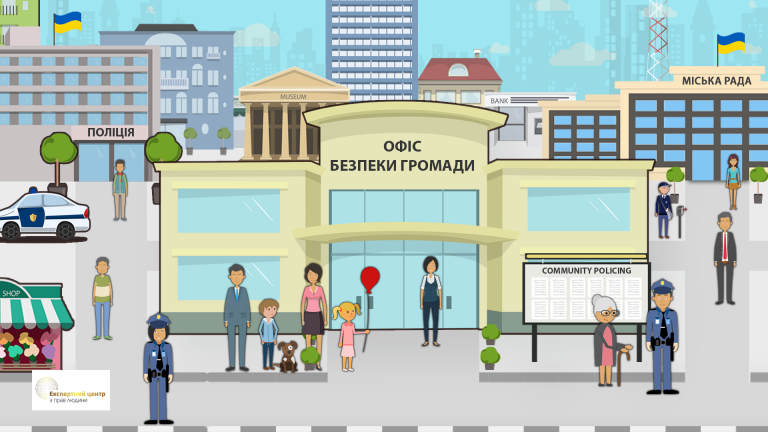 Рівні профілактики кримінальних правопорушень (за О.М. Яковлевим):
загальносоціальна   профілактика,   тобто профілактична діяльність, що здійснюється у суспільстві в цілому;
профілактика у соціальних групах і колективах;
індивідуальна профілактика (рання і безпосередня). 
профілактика на регіональному і галузевому рівнях (Блувштейн Ю. Д., Зирін М.І., Романов В. В. )
Поділ профілактики кримінальних правопорушень (за Г. А. Аванесов):
загальна;
 спеціальна;
 індивідуальна,
а також:
 моральна;
 кримінально-правова;
 кримінологічна та спеціальна.
Поділ профілактики школою кримінології НАВС:
загальна профілактика, яка включає в себе як загальносоціальну, так і спеціально-кримінологічну профілактику злочинності;
індивідуальна профілактика, яка поділяється чотири рівні:
рання профілактика; 
безпосередня профілактика; 
профілактика на етапі формування злочинної поведінки (пенітенціарна); 
профілактика рецидиву (постпенітенціарна).
Загальносоціальна профілактика злочинності - комплекс перспективних соціально-економічних і культурно-виховних заходів, спрямованих на подальший розвиток та вдосконалення суспільних відносин і усунення або нейтралізацію разом з тим причин та умов злочинності.
Спеціально-кримінологічна профілактика злочинності - сукупність заходів спеціально направлених і цілеспрямованих на боротьбу зі злочинністю, які здійснюються органами, підприємствами, організаціями, установами, що мають функції, закріплені у нормативно-правових актах, пов’язані з цією боротьбою.
Індивідуальна профілактика злочинності  -  система цілеспрямованого, організованого, з урахуванням педагогічних вимог виховного впливу на свідомість, почуття, волю особи, що профілактується, з метою усунення, нейтралізації, блокування у неї негативних і, одночасно, формування позитивних якостей, стереотипів і звичок законослухняної поведінки.
Види індивідуальної профілактики злочинності (залежно від стадії ґенезу особи кримінального правопорушника) :
рання профілактика; 
безпосередня профілактика; 
профілактика на етапі злочинної поведінки (пенітенціарний вид);
профілактика рецидиву (постпенітенціарний вид).
Методи профілактики злочинності:
переконання;
примусу.
Основними формами профілактичної діяльності Національної поліції України є:
повна реєстрація і своєчасне розкриття кримінальних проступків і злочинів, а також розшук осіб, які їх вчинили;
ведення справ профілактичного обліку на осіб, схильних до скоєннякримінальних та інших правопорушень;
індивідуальні бесіди з особами, схильними до правопорушень;
вжиття  необхідних заходів до  осіб, схильних до  правопорушень(попередження, штраф, амін. арешт, конфіскація, позбавлення прав, направлення на примусове лікування, встановлення адміністративного нагляду, притягнення до кримінальної відповідальності);
проведення      різноманітних      рейдів      з      метою      затриманняправопорушників; 
виявлення причин і умов злочинності та їх усунення;
розробка комплексних планів запобігання злочинності на територіїобслуговування;
інформування державних органів про стан злочинності, причини таумови, що її детермінують;
координація діяльності і надання методичної допомоги громадськимформуванням у справі попередження правопорушень;
проведення правової пропаганди серед населення.
5. Об’єкти і суб’єкти профілактики злочинності.
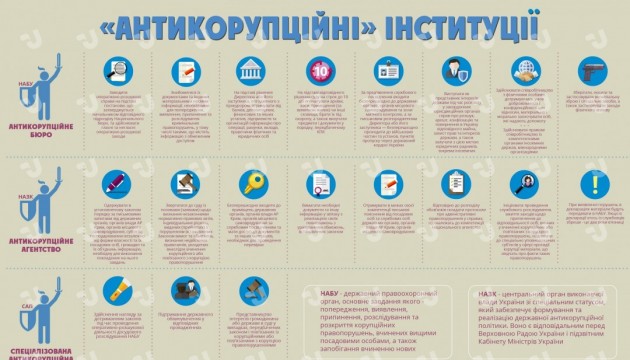 Об’єкт профілактичної діяльності – це окремі або сукупність різних (за ґенезою, сферою, формами та інтенсивністю прояви) негативних явищ та процесів реальної дійсності матеріального чи духовного характеру, що призводять до виникнення причин і умов, що сприяють вчиненню кримінальних провопорушень.
Об’єкти профілактики:
уражені недоліками суспільні відносини в системі формування людини; 
різні за походженням негативні традиції, стереотипи поведінки, найбільш поширені негативні звички людей; 
окремі особи, групи осіб, які вчиняють протиправні вчинки та допускають протиправну поведінку; 
сукупність конкретних соціальних негативних явищ, процесів, недоліків у різних сферах життя, що детермінують злочинну поведінку і вчинення конкретного кримінального проступку чи злочину; 
окремі негативні особистісні властивості людини, які провокують кримінальне правопорушення або сприяють його вчиненню.
Суб’єктами профілактики злочинності є державні органи, органи виконавчої влади, адміністрації державних, колективних та приватних підприємств, установ, організацій, громадські організації й утворення, приватні розшукові та охоронні установи, соціальні групи, службові особи та окремі громадяни, які здійснюють таку діяльність, і на яких законом покладено завдання і функції щодо виявлення, усунення, послаблення, нейтралізації причин і умов, що сприяють існуванню і розповсюдженню злочинності в цілому, її окремих видів та вчиненню кримінальних правопорушень.
6. Класифікація профілактичних заходів.
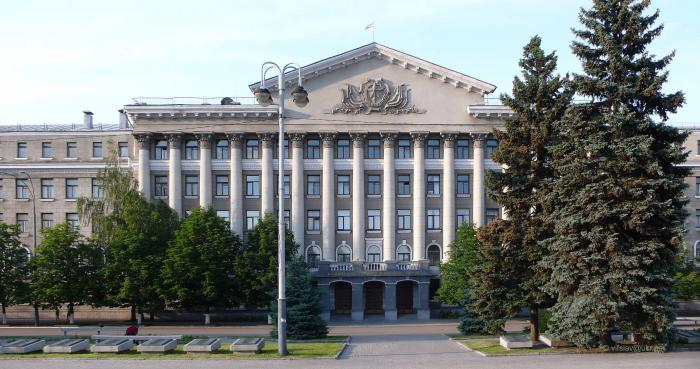 Класифікація профілактичних заходів за наступними критеріями:
за соціальним рівнем профілактичної діяльності; 
 за об'ємом;
 за територіальним масштабом;
 за суб'єктом профілактики;
 за об'єктом профілактики;
 за направленістю та змістом впливу;
 інші.
За соціальним рівнем профілактичної діяльності заходи поділяються на:
загальносоціальні заходи; 
спеціально-кримінологічні заходи; 
індивідуальні заходи.
За об'ємом  профілактичної діяльності заходи поділяються на:
загальні профілактичні заходи  - направлені на виявлення, усунення, ослаблення та нейтралізацію причин та умов злочинності в цілому або її окремих видів. Натомість вони орієнтовані на широке коло об'єктів впливу – ситуацій і осіб (наприклад, система заходів щодо боротьби з незаконним обігом наркотичних засобів, психотропних речовин, їх аналогів та прекурсорів);
спеціальні профілактичні заходи - здійснюються щодо груп ситуацій або групи осіб, які виділені за відповідною родовою ознакою (наприклад, профілактика щодо осіб, схильних до вчинення кримінальних правопорушень, які зловживають алкоголем, наркотиками тощо);
індивідуальні профілактичні заходи - направлені на усунення неблагоприємного впливу на конкретну особу, що можуть призвести до формування у неї антисуспільної і кримінальної поведінки тощо.
За територіальним масштабом  здійснення профілактичні заходи поділяються:
загальнодержавні, що проводяться серед населення країни;
місцеві, що здійснюються у межах району, населеного пункту;
у межах певного відомства або стосовно певних прошарків населення (наприклад, серед неповнолітніх, безробітних; силами працівників органів і підрозділів Національної поліції, прокура­тури, Державної податкової служби, тощо);
у малих соціальних групах (на підприємствах, в установах, організаціях, сім'ях, неформальних групах);
стосовно окремих осіб.
За конкретним змістом розрізняють такі заходи профілактики:
економічні; 
соціальні; 
ідеологічні; 
технічні; 
організаційні; 
правові.
Дякуємо за увагу !!!
Презентацію підготував: 
Расюк Едуард Вікторович
професор кафедри кримінології та кримінально-виконавчого права Національної академії внутрішніх справ, кандидат юридичних наук, доцент, підполковник поліції